How NIH Processes and Assigns Your Application
B. Duane Price, Ph.D.
Acting Director, Division of Receipt and Referral
Acronyms
Institutes and Centers (ICs)
Center for Scientific Review (CSR)
Division of Receipt and Referral (DRR)
Scientific Review Group (SRG)
Study Section (CSR SRG)
Integrated Review Group (IRG)
Scientific Review Officer (SRO)
Program Officer (PO)
Turning Ideas into Funding – An Overview
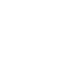 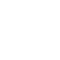 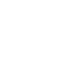 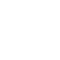 Prepares Application
Applicant initiates
research idea
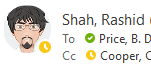 Grantee 
conducts research
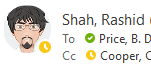 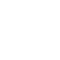 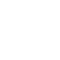 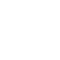 Submits grant
application to NIH
IC allocates funds
IC staff prepare  
funding plan for 
IC Director
NIH CSR DRR assigns 
to IC and IRG
Scientific Review 
Group (SRG) evaluates 
scientific merit
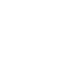 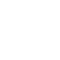 Advisory Council or 
Board recommend  Approval
Graphic by Rashid Shah
Submit Your Application Electronically
Institution  Grants.gov  NIH/eRA Commons  DRR  IRG  SRG 

Institution
System-to-System: Institution’s own system.
Workspace: A shared, online environment managed by Grants.gov.
ASSIST: NIH's web-based service.
Grants.gov
NIH/eRA Commons
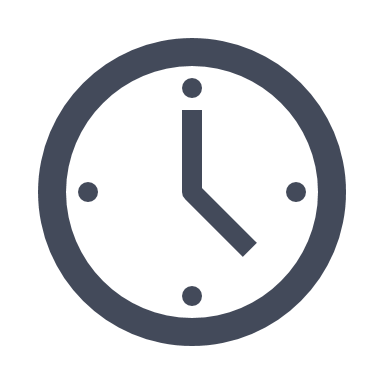 Submit, Track, View Your Application
Submission Must be On Time:
5 PM Local Time (applicant institution), error-free
Weekend/holiday standard due dates roll to next business day
No error-correction window (after 5PM on due date is late)
EXCEPTION:  Reported Federal systems issues verified by eRA Service Desk

https://grants.nih.gov/support/index.html
TIP:  Two Day Viewing Window
ALWAYS track your application through to eRA Commons and view it.
You have the day you submit + next 2 business days to make changes.
 All changes must be made before the application deadline.

THEREFORE, SUBMIT EARLY!

Submit 2 days early = 2 days to perfect/correct application
Submit 2 hours early = 2 hours to perfect/correct application
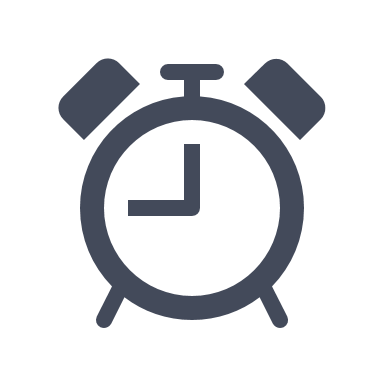 Late Applications - Rules
Approval is never given in advance
Cover letter is required
Reasons apply to PD/PI only (or at least one MPI)
Leniency for Federal systems issues
Document e-submission problem with eRA Service Desk 	(https://era.nih.gov/need-help)  
Demonstrate diligence in resolving the problem
Acceptance on case-by-case basis
See NOT-OD-15-039
DRR is at the End of the Grants.gov Pipeline
Institution  Grants.gov  NIH/eRA Commons  DRR  IRG  SRG 

Some numbers:
~85,000 applications per year
~60,000 are reviewed in CSR SRGs
~20,000 are reviewed at other ICs
~5,000 go to other HHS Agencies
DRR staff
7 administrative staff
28 PhD-level scientists with broad scientific background
8 full-time staff
22 part-time referral officers (also CSR SROs)
Experts in:
IC scientific interests
SRG guidelines
NIH policy
Assignment of Your Application
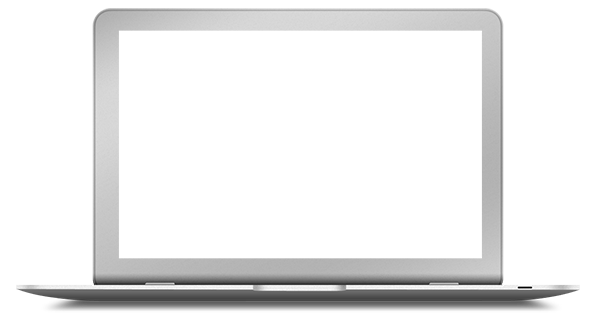 DRR Scientific Staff make IC and  SRG assignments  based on:

IC Mission, Guidelines, and Programmatic Mandates

Funding Opportunity Announcement (FOA) Content

Locus of Review Agreements

SRG Guidelines
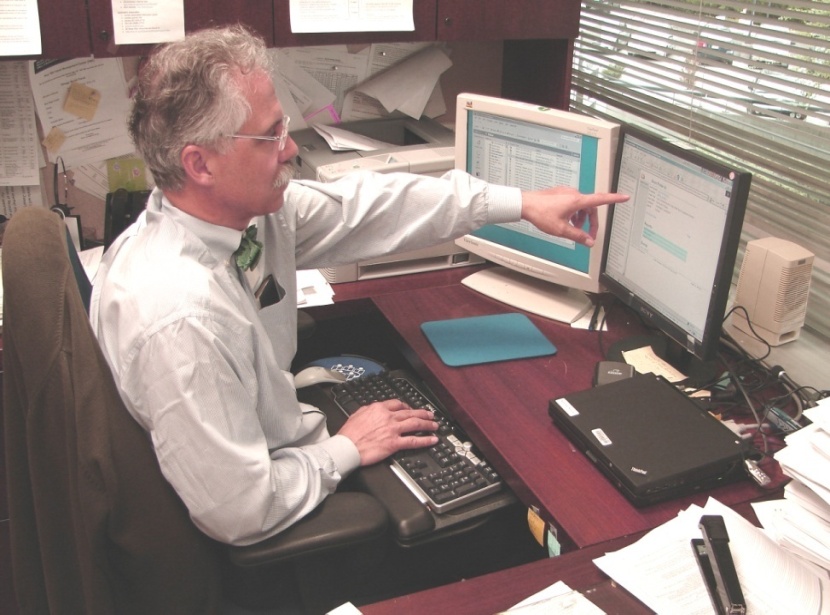 Institute/Center (IC) Assignment
IC Must Be On FOA to Be Assigned
Only ten ICs can take applications through this FOA (PA-20-200).  
Consequences?  Your Application May Be Withdrawn.
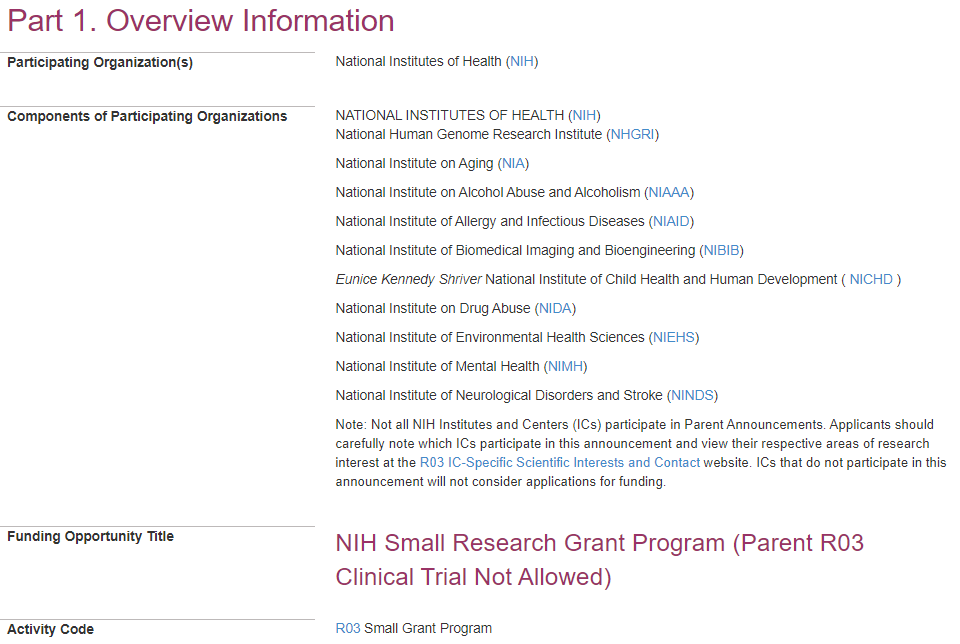 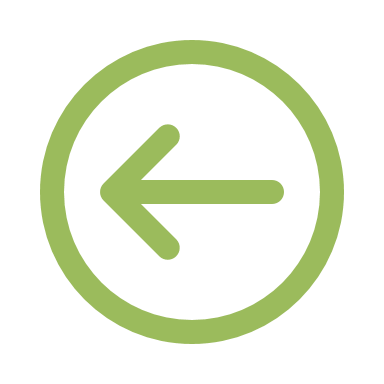 TIP:  If You Are Not Sure Which IC, Try Matchmaker
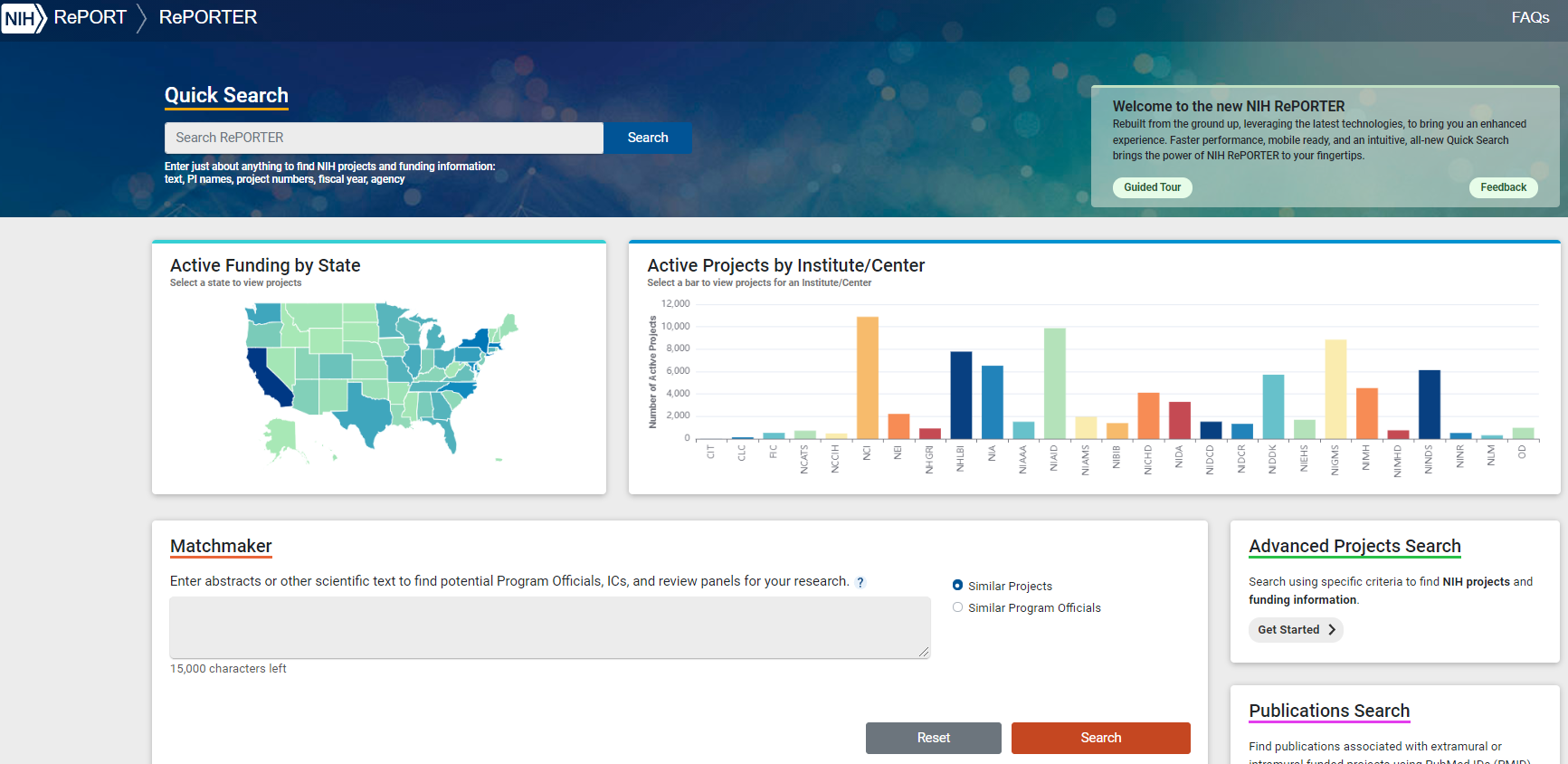 https://reporter.nih.gov/matchmaker
Matchmaker to Suggest IC and Similar Projects
Find a potential IC.

Find projects similar to yours that have been funded
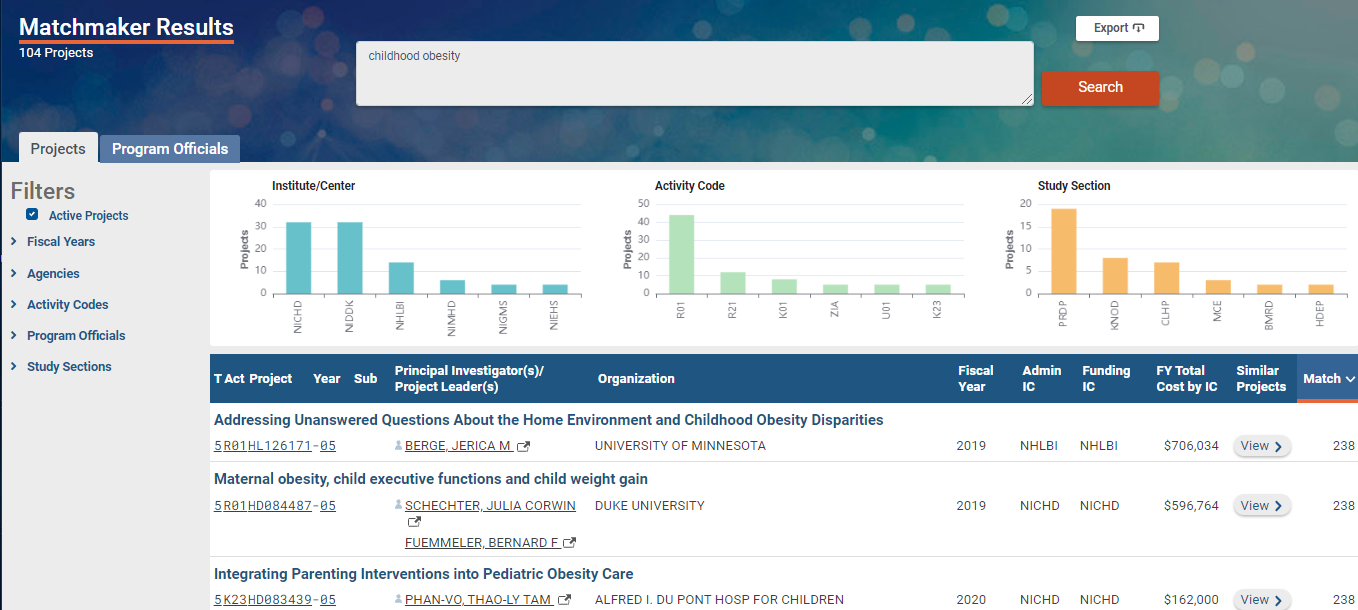 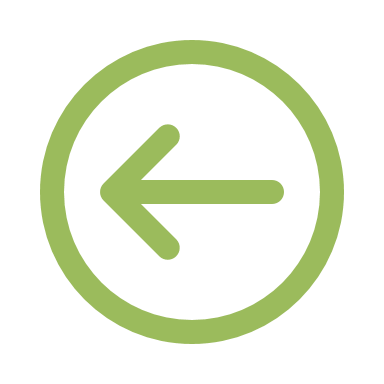 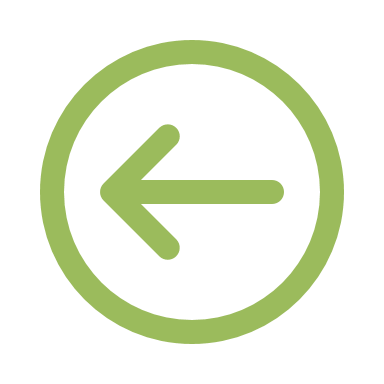 Matchmaker to Suggest POs
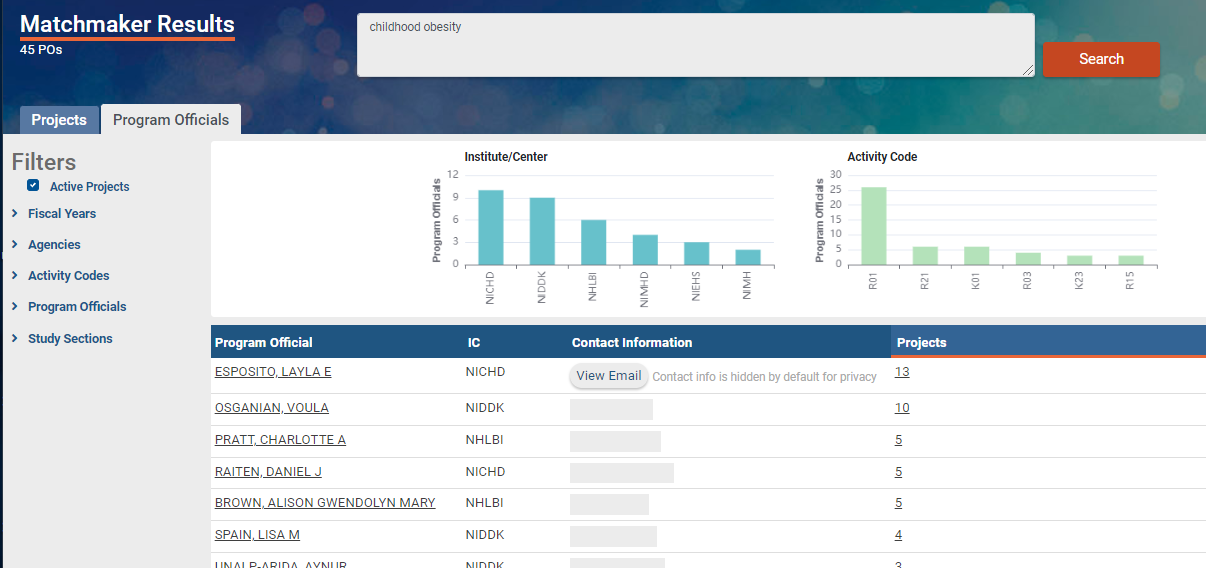 Find a potential PO. The PO is responsible for the programmatic,  scientific, and/or technical aspects of grants.

Have a Conversation
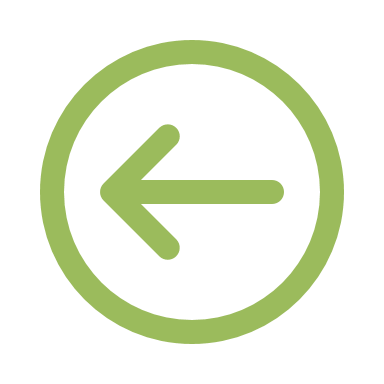 Scientific Review Group (SRG) Assignment
75% of Applications are Reviewed at CSR
Institution  Grants.gov  NIH/eRA Commons  DRR  IRG  SRG 











Assignment Resources
CSR SRG Guidelines
RePORTER
Assisted Referral Tool (ART)
SRGs in the Genes, Genomes and Genetics IRG:
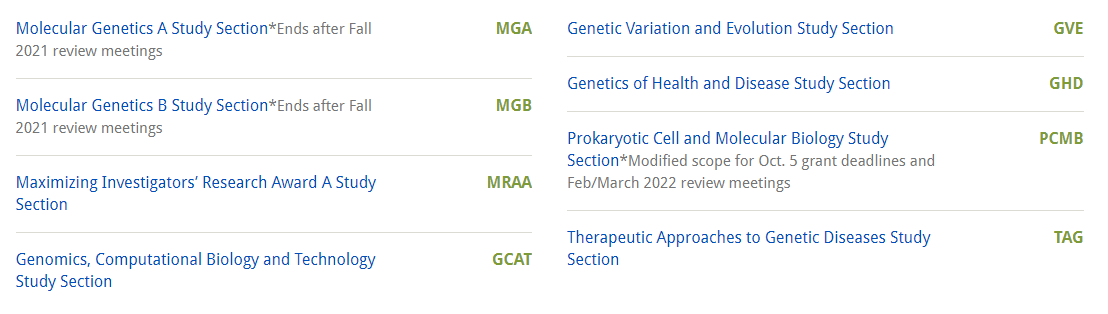 Browse CSR SRG Guidelines
https://public.csr.nih.gov/StudySections
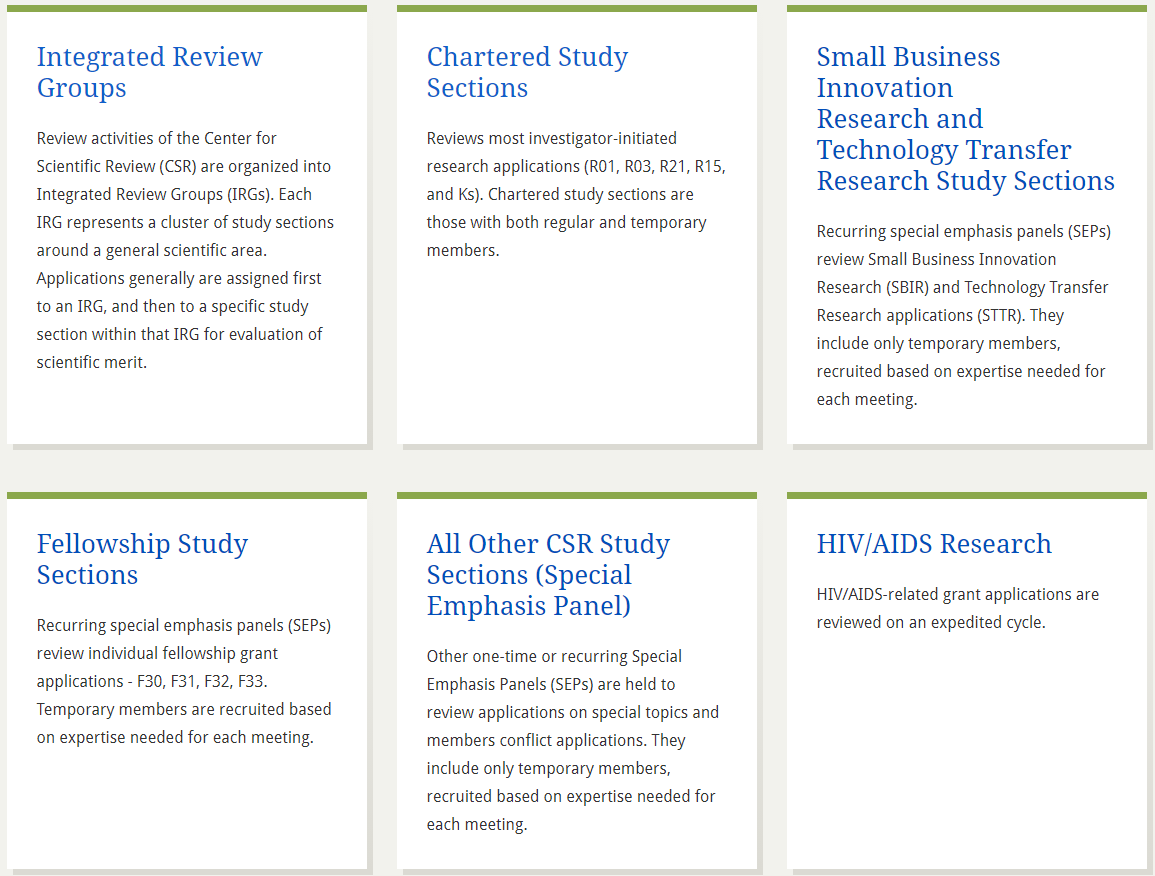 Matchmaker to Suggest SRG
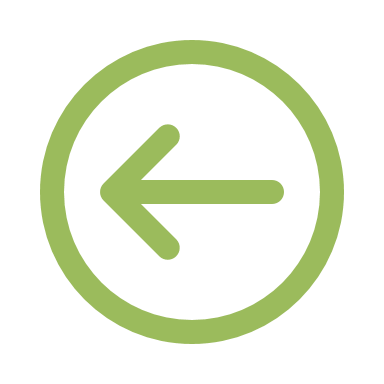 Find a potential SRG (Study Section)
Caveat 1: Looks at funded applications only
Caveat 2: Returns active and retired SRGs
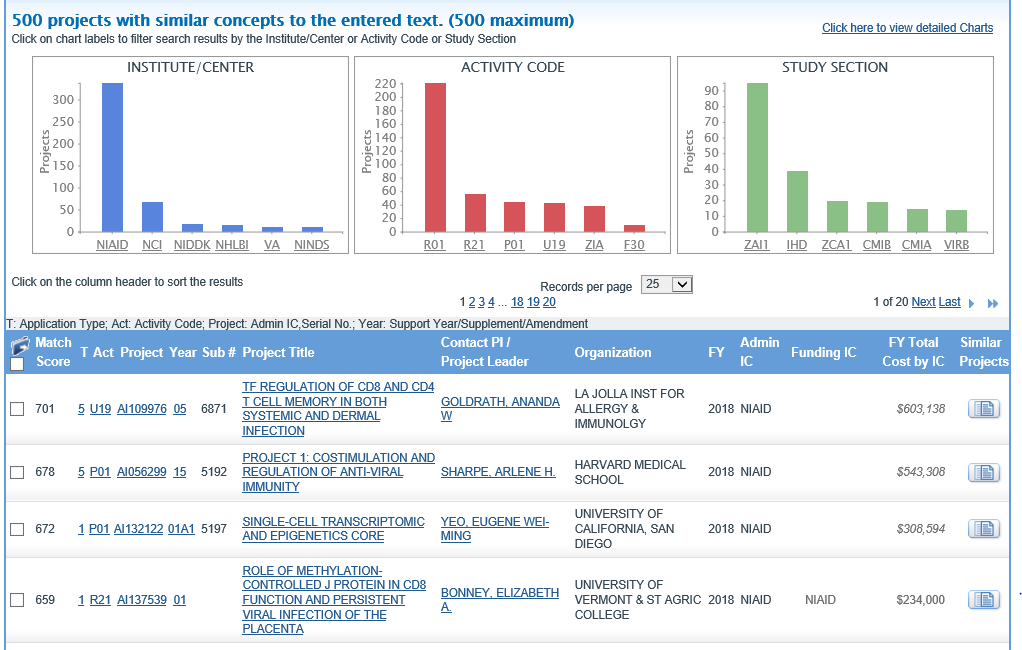 Use The Assisted Referral Tool!
https://public.csr.nih.gov/ForApplicants/ArtHome
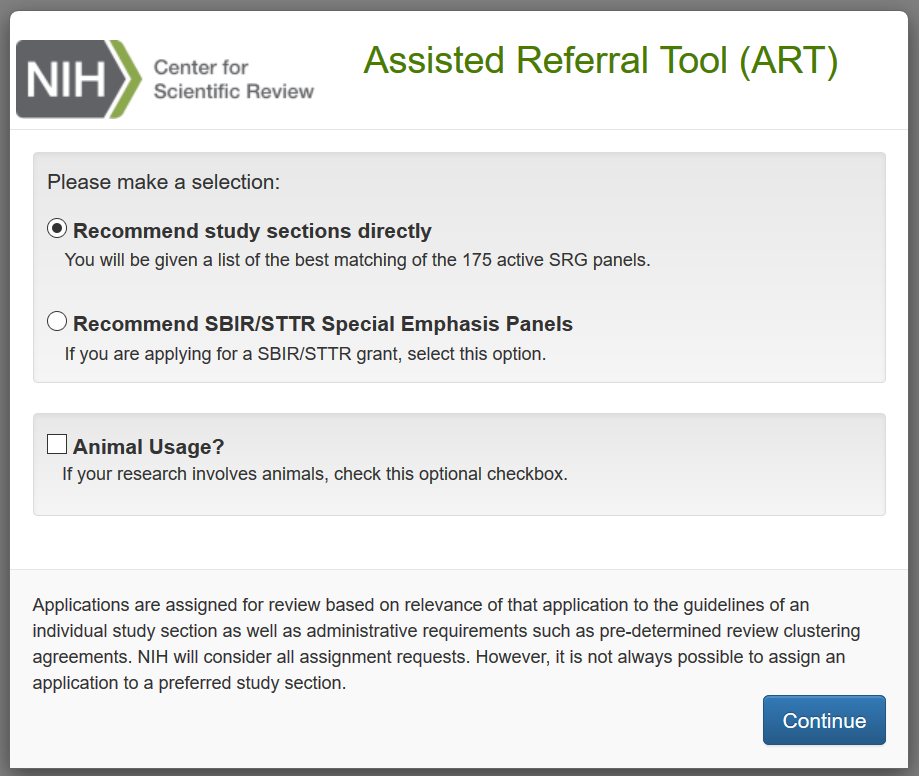 ART Suggests Active CSR SRGs
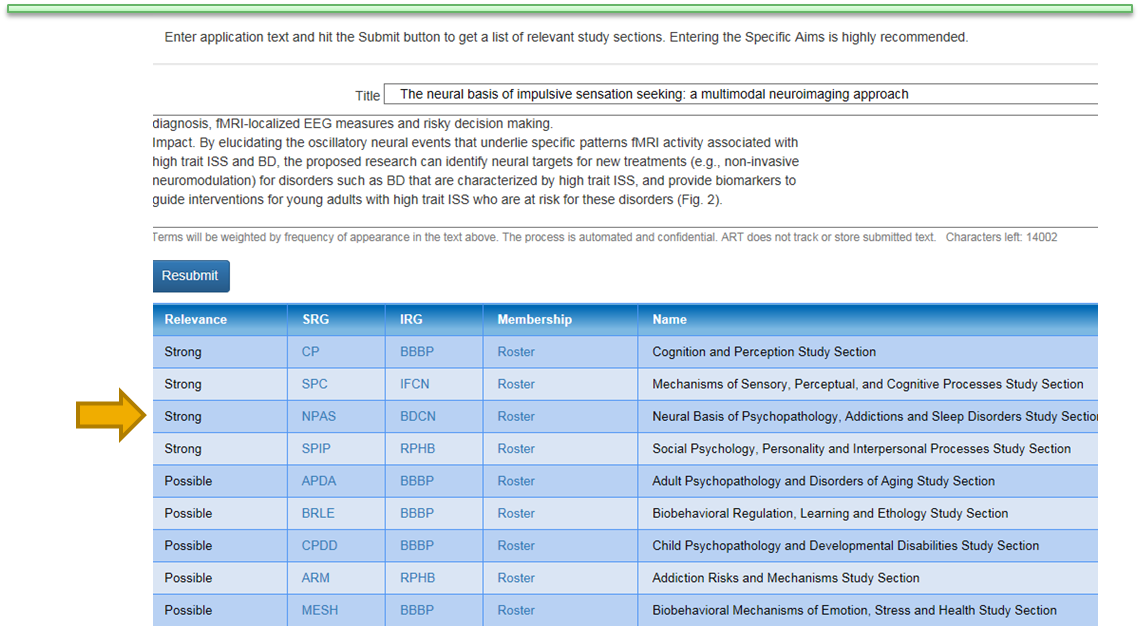 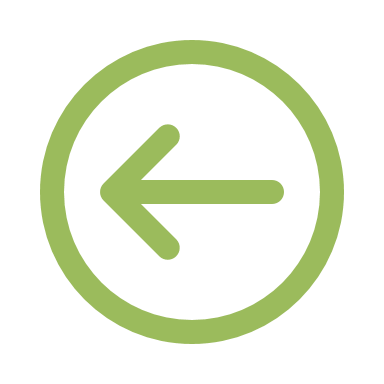 Browse SRG Guidelines and Rosters
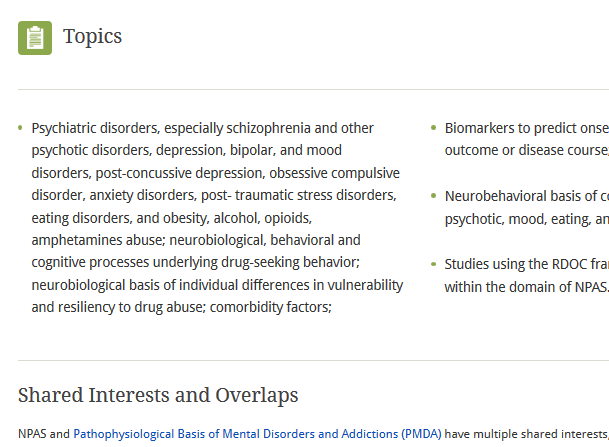 https://public.csr.nih.gov/StudySections/DNDA/BDCN/NPAS
Assignment Request Form (ARF)
The ARF should be used to:  
Make IC and SRG assignment requests
Identify potential conflicts of interest
List areas of expertise needed to evaluate the application

It is NOT appropriate to suggest specific reviewers.
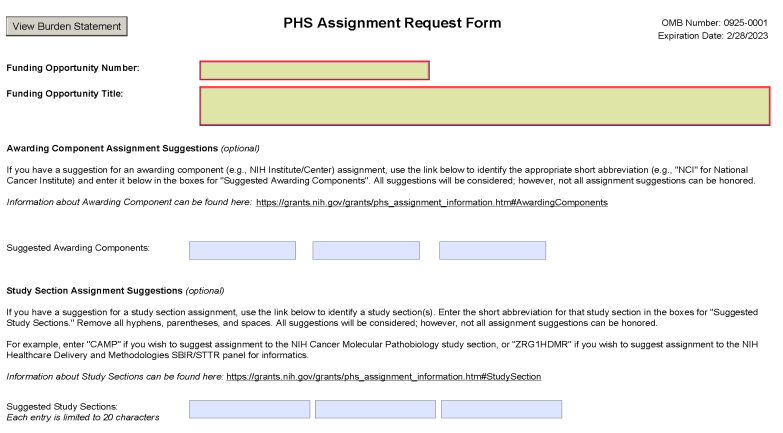 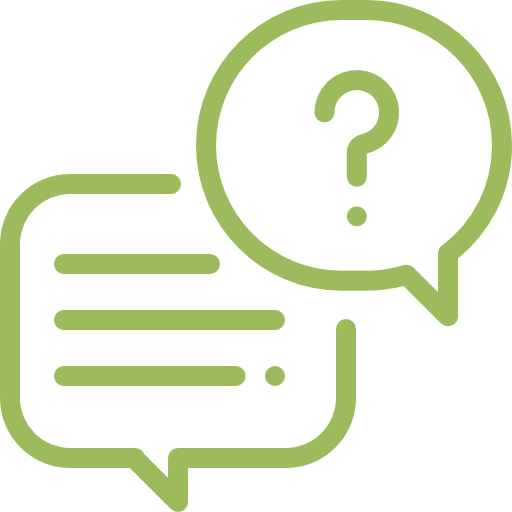 Unsure?  Let DRR Make the Best Assignment Choice for you.
We are good at this.
We Also Look At Policy Compliance
Late Applications
Font/Format
Excess Materials
Duplicate/Overlapping Applications
Unallowable (Re)Submissions

https://grants.nih.gov/grants/guide/notice-files/NOT-OD-15-039.html 
https://grants.nih.gov/grants/guide/notice-files/NOT-OD-11-080.html 
https://grants.nih.gov/grants/guide/notice-files/NOT-OD-18-197.html
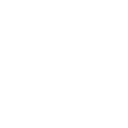 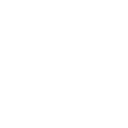 Referral Outcome
In your eRA Commons Status View for the application, find:

IC Assignment
PO Name and Contact Information
SRG Assignment
SRO Name and Contact Information
SRG Meeting Date/Time and Council

Correspondence and notifications from DRR
Who to Contact When
Submission Problems
eRA Commons Service Desk        https://era.nih.gov/need-help 
During the Referral and Assignment Process
Division of Receipt and Referral 
301-435-0715  or csrdrr@mail.nih.gov 
During Review
SRO
After Review
PO
Contact DRR any time for information!
csrdrr@mail.nih.gov 
301-435-0715 (8 AM to 5 PM, weekdays)
Get The Latest News and Information
Subscribe to the NIH Guide:
http://grants.nih.gov/grants/guide/listserv.htm 
Get a weekly digest of 
New Guide Notices with policies and updates
New Funding Opportunity Announcements
https://grants.nih.gov/grants/guide/YearlyIndex/AllYearsIndex.cfm
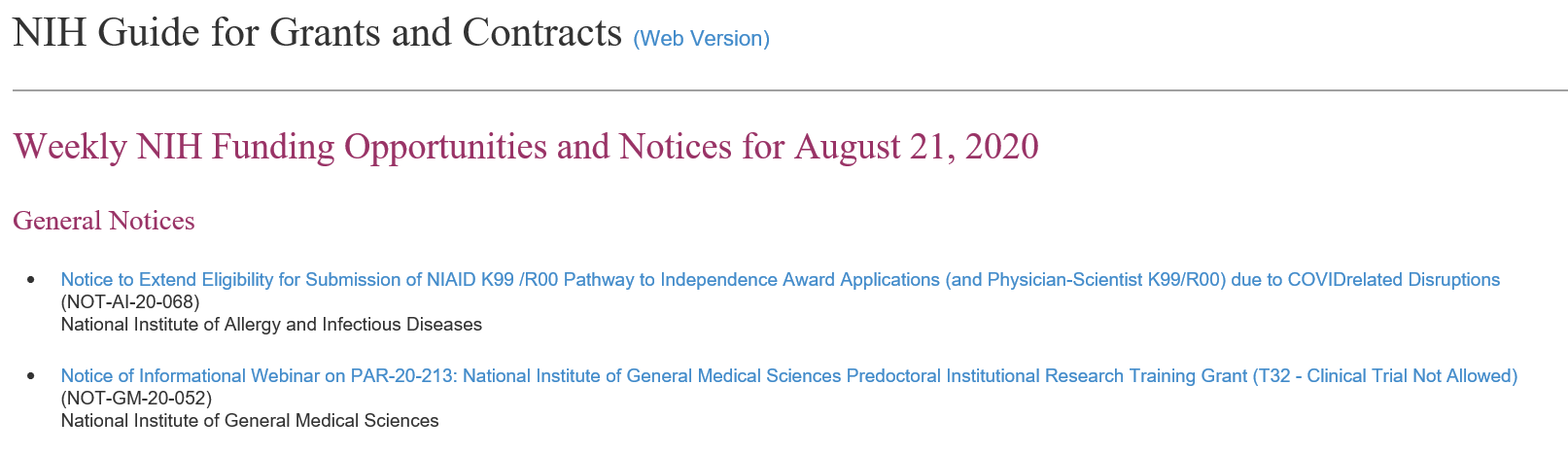 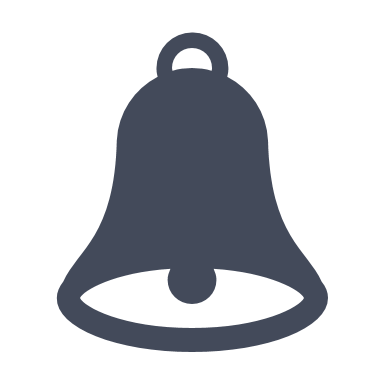 Decorative slide
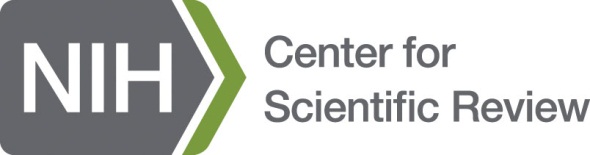